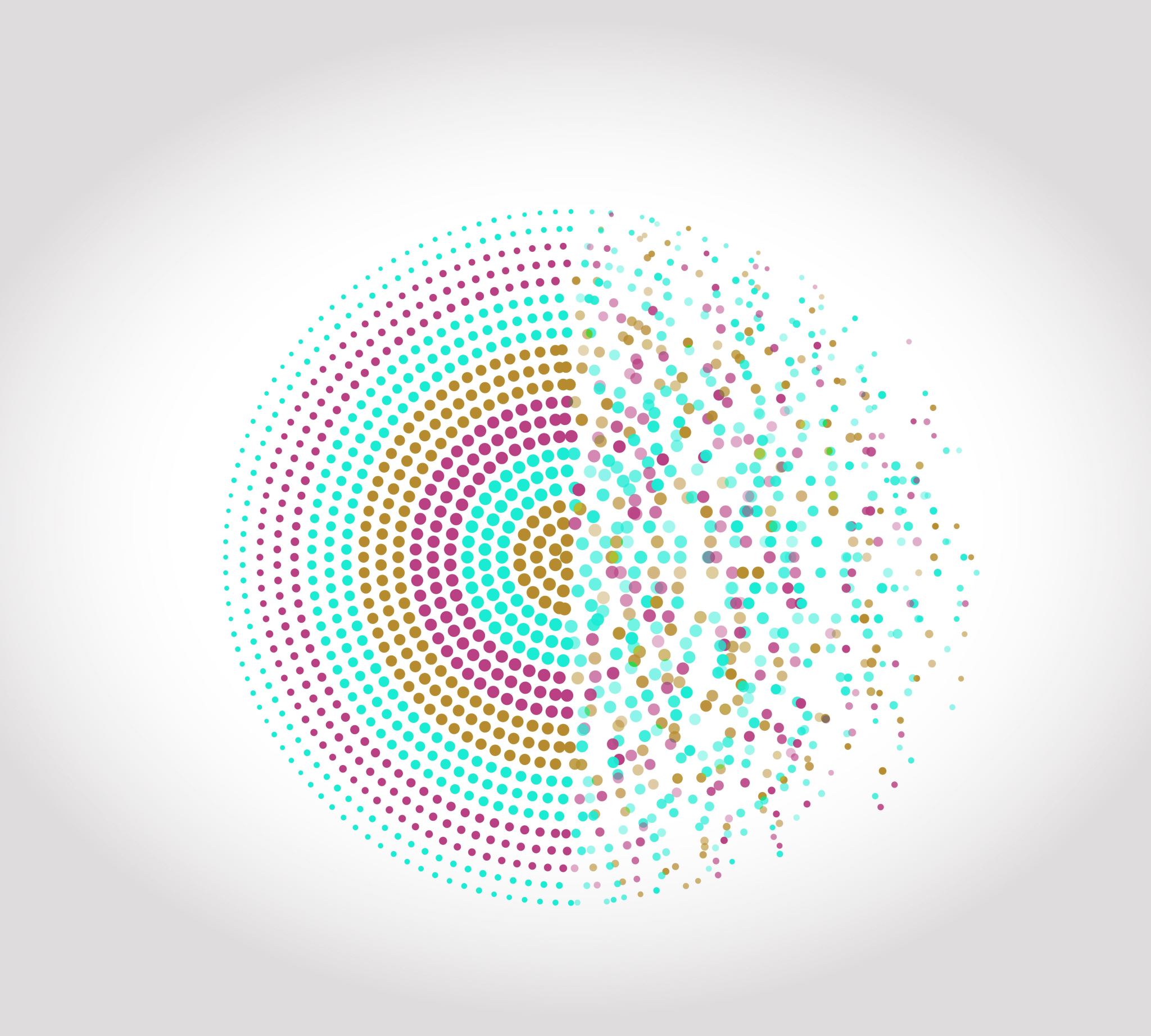 The Center for Innovative NeuroTech Advancement (CINTA) & NeuroTech Harbor (NTH) Announce Spring 2023 Award Competition
Supported by the NIH Blueprint MedTech Program
Blueprint MedTech Program Overview
NIH’s Blueprint MedTech Program funded two “Incubator Hubs” for five years
CINTA (Center tor Innovative Neurotech Advancement), a program within CIMIT (with Steven Schachter MD as PI and Paolo Bonato as co-PI from Spaulding Rehabilitation Hospital).
NTH (NeuroTech Harbor), a partnership between Johns Hopkins University and Howard University (with Sri Sarma PhD as contact PI).
Mission
To accelerate the development of emerging, ground-breaking technologies into first-in-human studies along the path to commercially viable, clinically focused solutions for disorders involving the nervous system. 
Designed to catalyze the translation of novel technologies from early-stage development to a human-grade prototype ready for first-in-human-testing within 4 years.
Healthcare Innovation Cycle
10.
Standard 
of Care
1. Clinical 
Need
9. Clinical 
Use
2. Idea
Support from proof of concept to a human-grade prototype ready for first-in-human-testing
8. Approval 
& Launch
3. Proof of 
Concept
7. Validation 
of Solution
4. Proof of 
Feasibility`
6. Initial 
Clinical 
Trials
5. Proof of 
Value
Funding Opportunityhttps://blueprintneurotech.org/
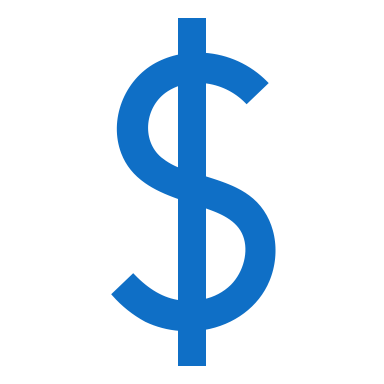 Awards from NTH or CINTA will rarely exceed $500,000 in direct costs per year for a period of up to 4 years. 
In addition to monetary support, awardees will receive ongoing, specialized support from mentors experienced in developing and commercializing neurotech devices.
Awardees will work with their mentor for several hours each week to focus on business, regulatory, clinical, and technical factors that may impede commercialization.
Additional Blueprint MedTech Resources
Resources to plan and support prototype development, team building, needs assessment, and other early translational activities.
Assistance from hubs and consultants (e.g., design, regulatory, reimbursement, intellectual property, commercialization, and strategic partnership issues).
Other resources listed on the Blueprint MedTech website
Upon successful completion, teams should either have non-governmental funding secured or be ready for entry into the companion solicitations from NIH: 
Blueprint MedTech: Translator (UG3/UH3)
Blueprint Medtech: Small Business Translator (U44)
https://neuroscienceblueprint.nih.gov/neurotherapeutics/blueprint-medtech/resources
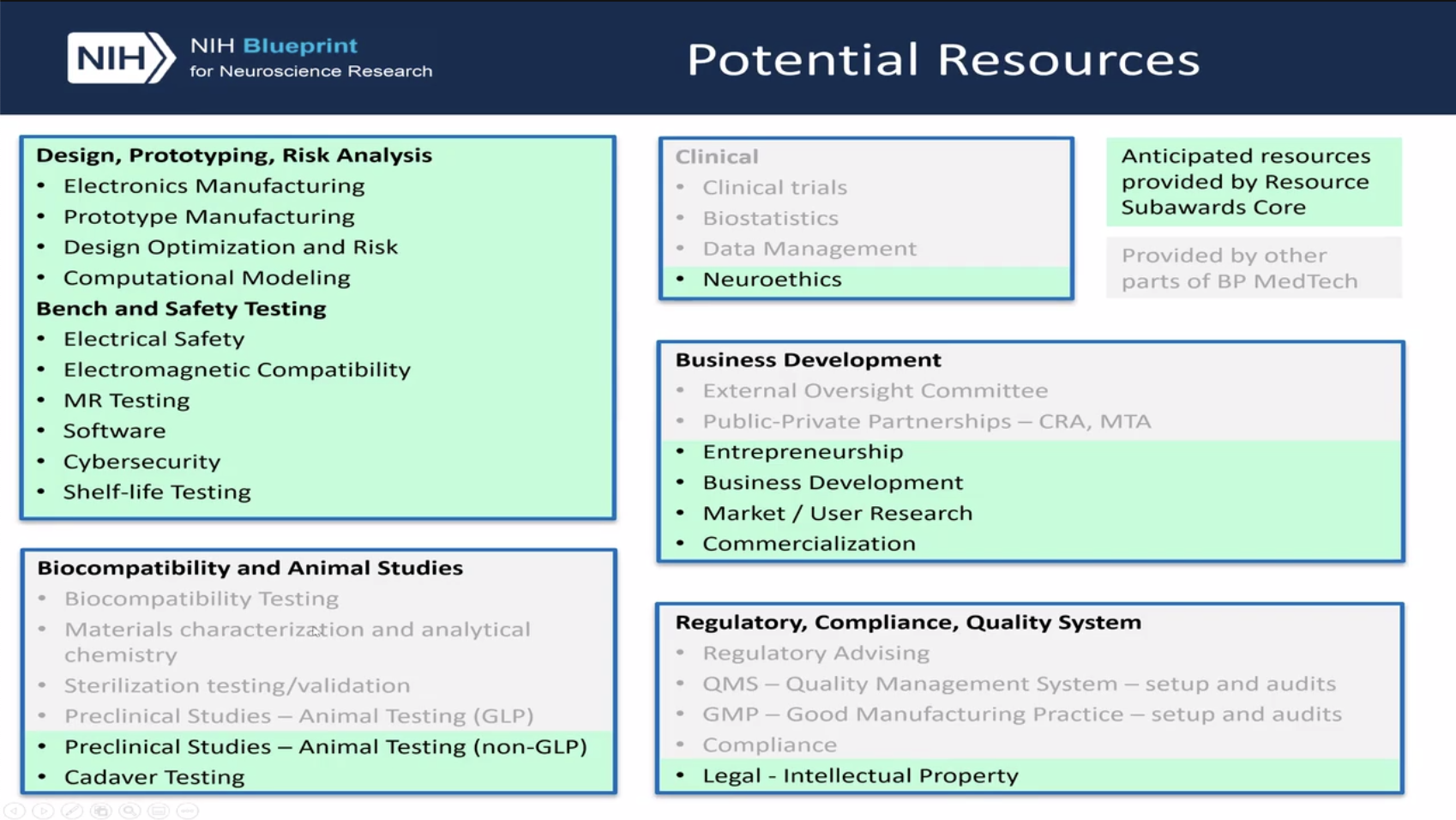 Participating Centers and Institutes
National Institute of Biomedical Imaging and Bioengineering (NIBIB), 
National Center for Complementary and Integrative Health (NCCIH), 
National Eye Institute (NEI), 
National Institute on Aging (NIA), 
National Institute on Alcohol Abuse and Alcoholism (NIAAA), 
Eunice Kennedy Shriver National Institute of Child Health and Human Development (NICHD), 
National Institute on Drug Abuse (NIDA), 
National Institute of Dental and Craniofacial Research (NIDCR), 
National Institute of Mental Health (NIMH), 
National Institute of Neurological Disorders and Stroke (NINDS), and 
Office of Behavioral and Social Sciences Research (OBSSR)
Applications must focus on a disorder of the nervous system in an area of interest of the NIH Participating Institutes/Centers for the Blueprint MedTech: Incubator Hubs program.  
Applications outside the mission of these participating Institutes/Centers will not receive funding. Contact Institute Program Officer for questions about mission fit only.  
Please forward all other questions to info@blueprintneurotech.org. 
https://neuroscienceblueprint.nih.gov/neurotherapeutics/blueprint-medtech/blueprint-medtech-ics-and-contacts
Eligibility
The Blueprint Hubs and NIH encourage applicants from women, underrepresented racial and ethnic groups, as well as individuals with disabilities in the translational workforce to apply.
Review Process
*sections of the form have word limits and there is an upload with a page limit, but there really is not an overall page limit per se.
General Application Information
Applicants should review and be familiar with the program solicitation and FAQs before completing this application. 

Solicitation link: https://blueprintneurotech.org/
FAQ link: https://blueprintneurotech.org/faq

If your project addresses a mental health disorder, you are encouraged to provide preliminary data that uses quantitative, objective measures for outcomes. And to incorporate these measures into your proposal.
Only IRB-exempt or minimal-risk clinical studies can be proposed for funding, and that minimal-risk clinical studies will be conducted at Georgia Tech’s HomeLab, one of the core resources of the Blueprint Medtech program.
https://cacp.gatech.edu/research/accessibility/HomeLab
All animal models proposed for funding should already be well-validated
Pre-Proposal Application Sections
Clinical Need & Standard of Care  (<250 words )  
The condition you are addressing.
The standard-of-care for this condition. 
The clinical need and limitations of the treatments and diagnostics in current clinical use for this condition. 
Community of Impact (<100 words)
Describe the community you are impacting (e.g., disease state, ethnicity, geographic care delivery system)?
Solution Description (<500 words)
Please describe the proposed solution, how it will advance upon current neurotechnology and patient care, and what makes it novel/innovative/transformative
Mission Fit (<250 words )
Please describe how your solution is responsive to the solicitation and aligns with an area of interest of the NIH Participating Organizations for the Blueprint MedTech. Applicants are encouraged to carefully review NIH Participating Organizations link in solicitation to ensure mission fit.
Pre-Proposal Application Sections, cont.
Supporting Information  - Upload (One page in PDF format less than 5 MB)
Upload a short paper, overview, image, or other document that describes the work to date and provides data showing that the diagnostic or therapeutic intervention is appropriate for the targeted indication.
Solicitation Fit (<150 words)
Describe how your solution is responsive to the solicitation and aligns with an area of interest of the NIH Participating Organizations for the Blueprint MedTech. Applicants are encouraged to discuss their concept with the points of contact to ensure mission fit.
Proposed Scope of Work (<250 words)
Please provide an overview of the scope of work by describing the key deliverables and milestones with timeframes that will advance the product to a first-in-human prototype
Team and Environment (<250 words)
Please provide an overview of the team members, their backgrounds, the resource available to them, and why they collectively have the expertise and resources to be successful. Describe plans to support diversity, inclusion, and equity in your team.
Pre-Proposal Application Sections, cont.
Leadership and Team Composition
Check any/all selections that describe the makeup of your leadership team and your overall team.
Workforce Diversity (<200 words)
Describe your commitment to enhancing R&D workforce diversity by way of planned activities designed to develop or enhance skills of individuals from a wide variety of underrepresented groups, and your plans to promote an inclusive and equitable biomedical R&D environment.
Regulatory (<150 words)
Please describe the planned pathway for regulatory clearance and the status of execution to that plan. 
Support Requested (Checklist)
Please check all boxes for which you would like assistance, if any, from the Blueprint hubs in achieving your goals.
Timeline
Pre-Proposals
Full-Proposals
Deep Dives
Jun 27
Jul 4-19
May 9
Apr 11
Mar 16
Applicants Notified
Applicants Notified
Invited full proposals must be submitted through the online proposal submission system by 11:59pm ET
Pre-proposals must be submitted through the online application system 
by 11:59pm ET
Selected full proposals will proceed to an advanced, interactive “deep dive” review stage that is expected to take two weeks, during which applicants will need to commit significant effort to respond to the deep dive inquiries.
[Speaker Notes: © Copyright PresentationGO.com – The free PowerPoint and Google Slides template library]
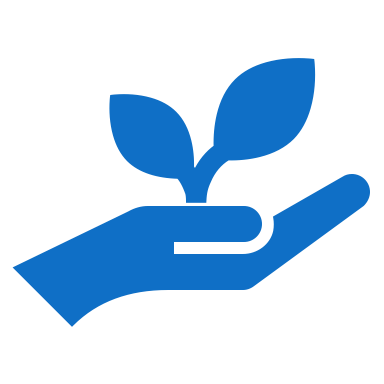 Companion Seedling Program
A subset of all applications will be redirected as invitations to participate in the Seedling program.
A new budget of up to $50,000 will need to be submitted with milestones on how gaps identified during the review process will be addressed over a 6-month period .
Seedlings are akin to planning grants where the two hubs will provide training and mentoring to help applicants refine their plans (i.e. intended target profile or regulatory strategy) in order to strengthen subsequent application to the program.
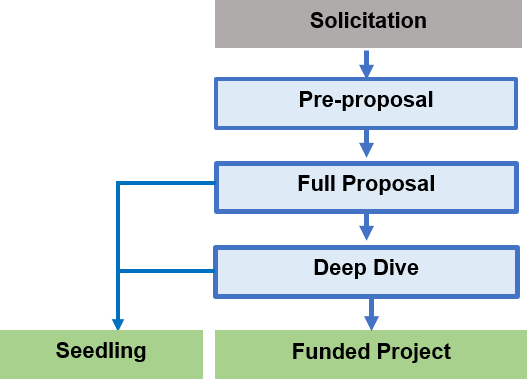 Additional Information
The earliest anticipated start date for funding for selected full proposals is November 2023.
The final aim of Hub incubator projects should be a prototype ready for first-in-human studies. Projects ready for clinical studies should consider UG3/UH3 Blueprint MedTech Translator or U44 Small Business Translator both with upcoming deadlines in Fall, 2023. 
The initial anticipated performance period is 12 months, which can be renewed for up to an additional three12-month periods with CINTA, NTH, and NIH approval.
Awards will rarely exceed $500,000 per year in direct costs. Indirect costs will be provided at your institution’s Federally negotiated rate. 
The earliest anticipated start date for Seedlings will be November 2023 (if funds are received from the Federal government and all necessary approvals are in place).
Contacts and Additional Resources
Webinar Slides/Schedule: https://www.cimit.org/web/center-for-innovative-neurotech-advancement/events
FAQs: https://blueprintneurotech.org/faq

Scheduling Office Hours: dlee33@partners.org
     Office Hours Availability: Fridays (2/17 – 3/10 from 1-3PM ET)

General Information: info@blueprintneurotech.org
			         617-643-3800
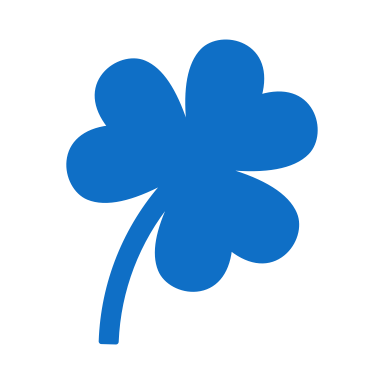 Good Luck!